Automate data ingestion with custom Power Query functions
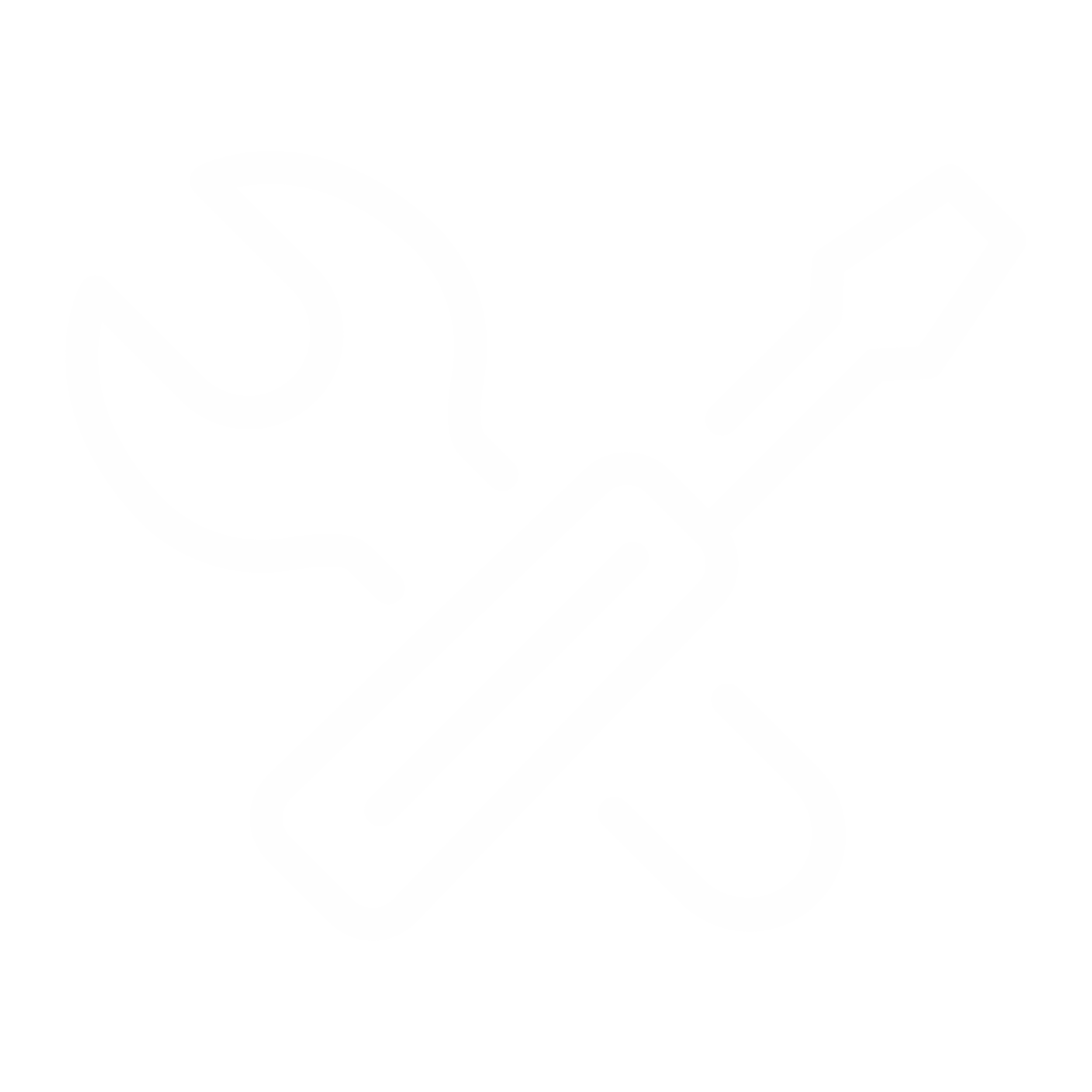 Grzegorz (Greg) Strzymiński
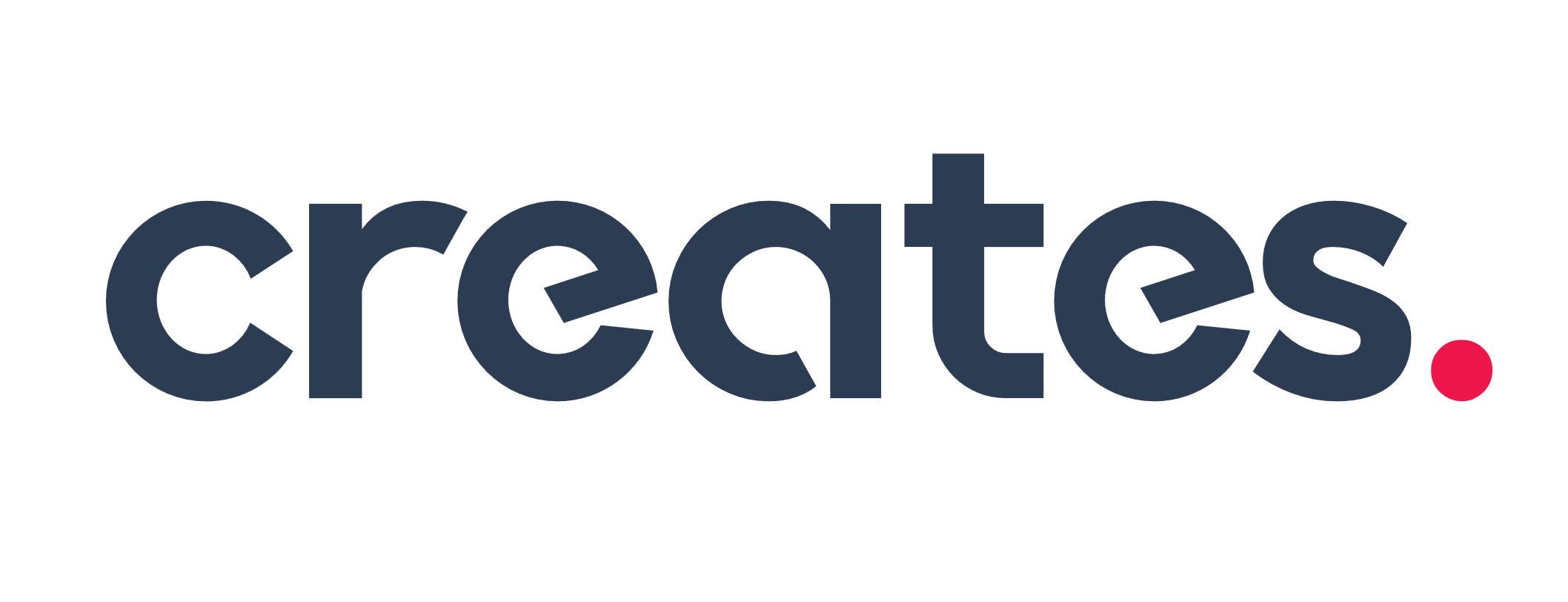 Platinum partners
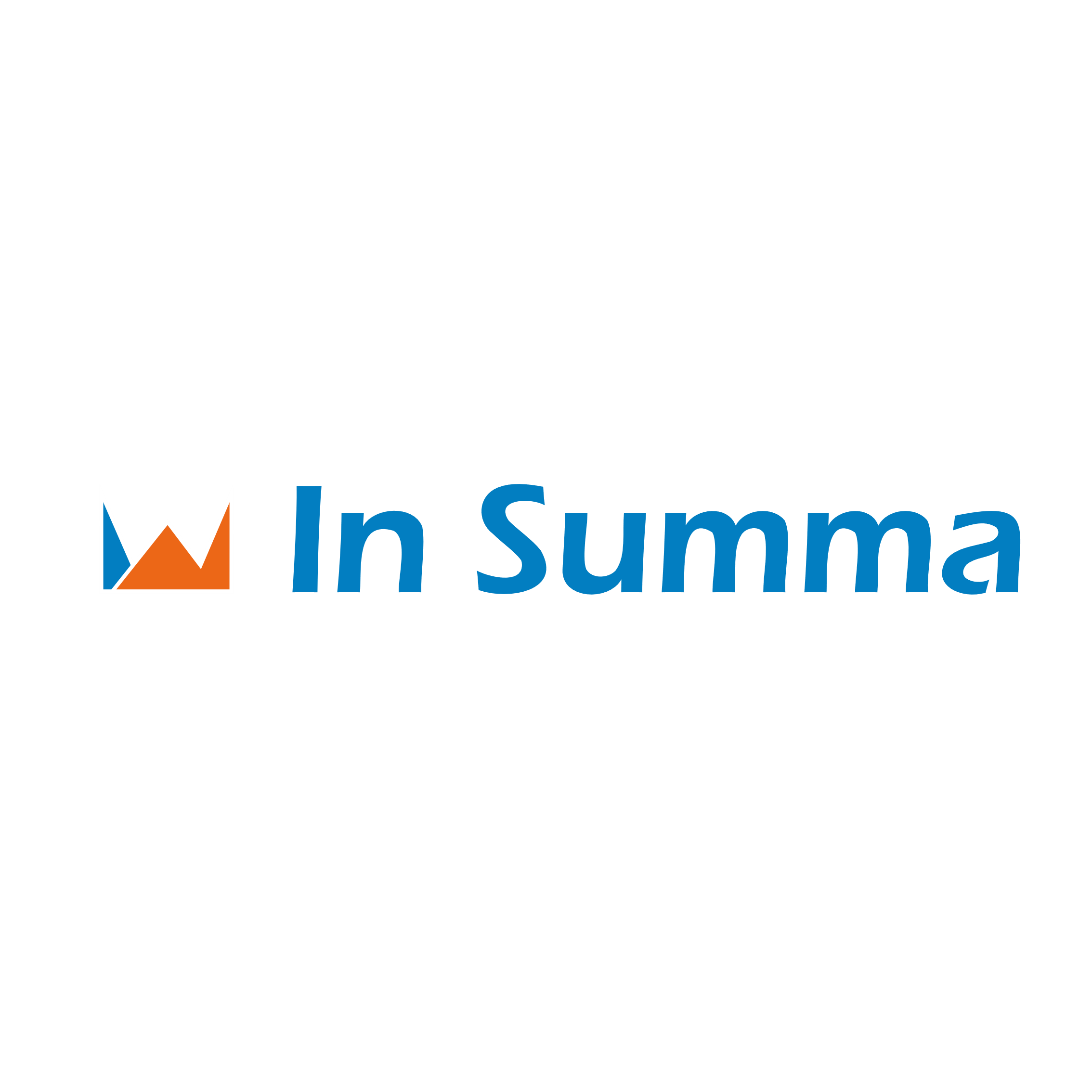 Goud partners
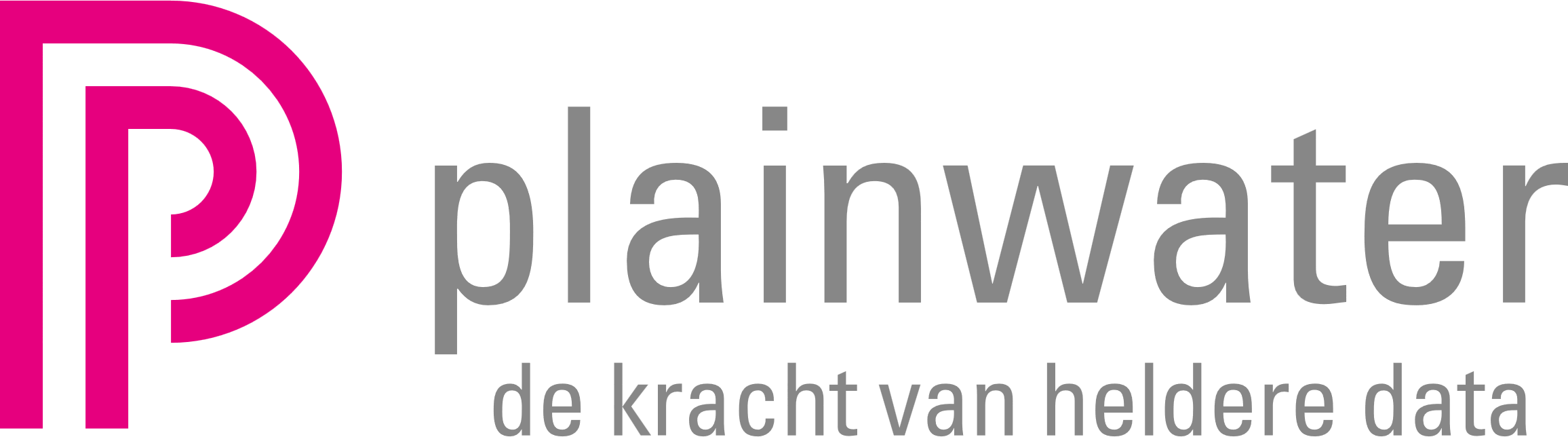 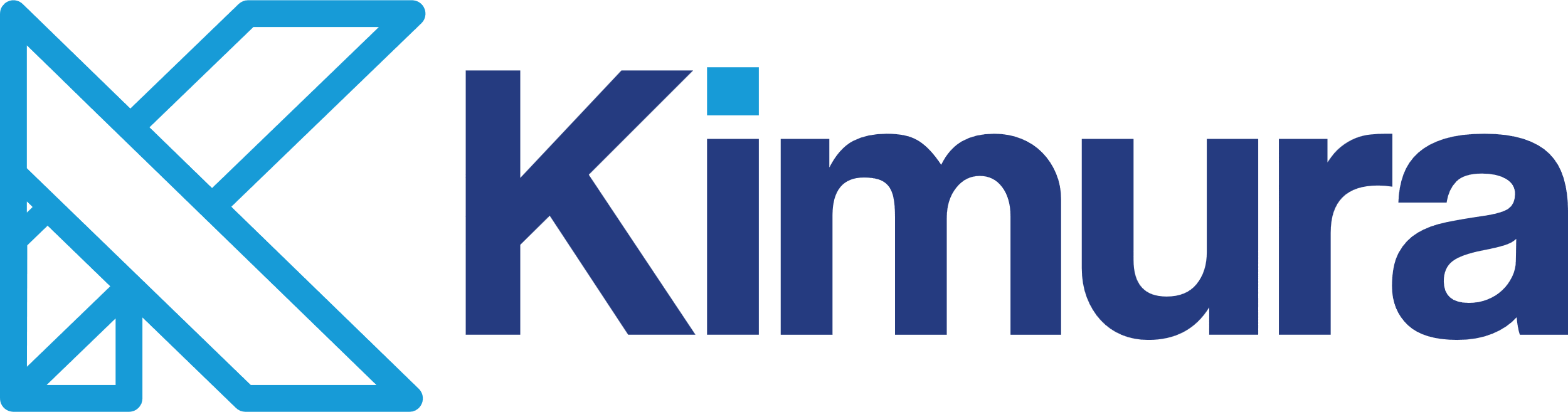 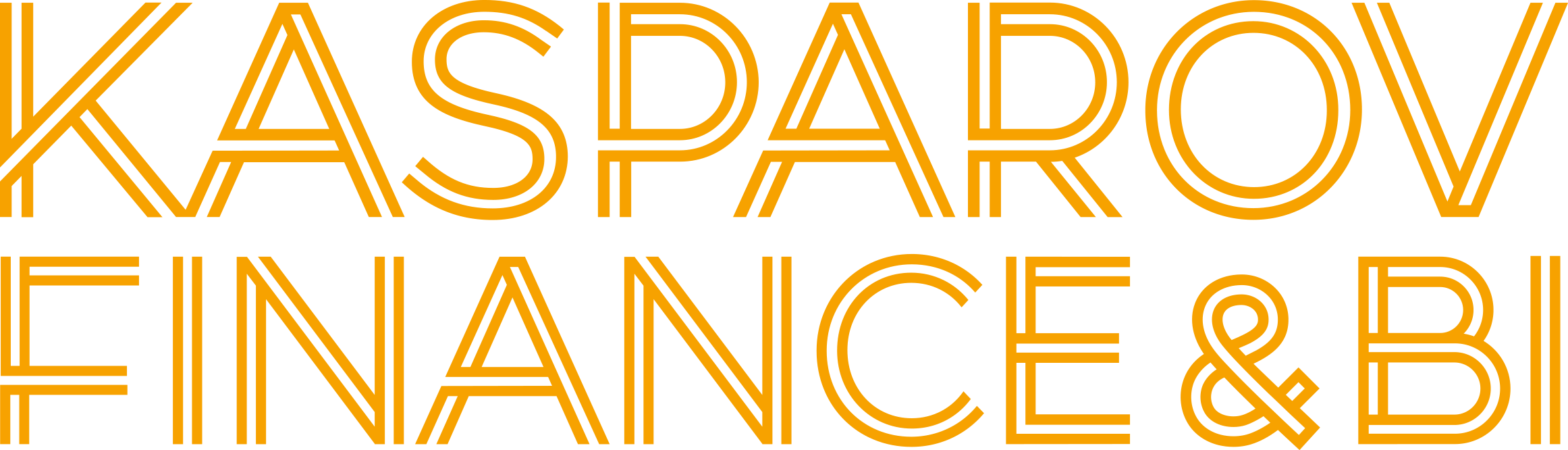 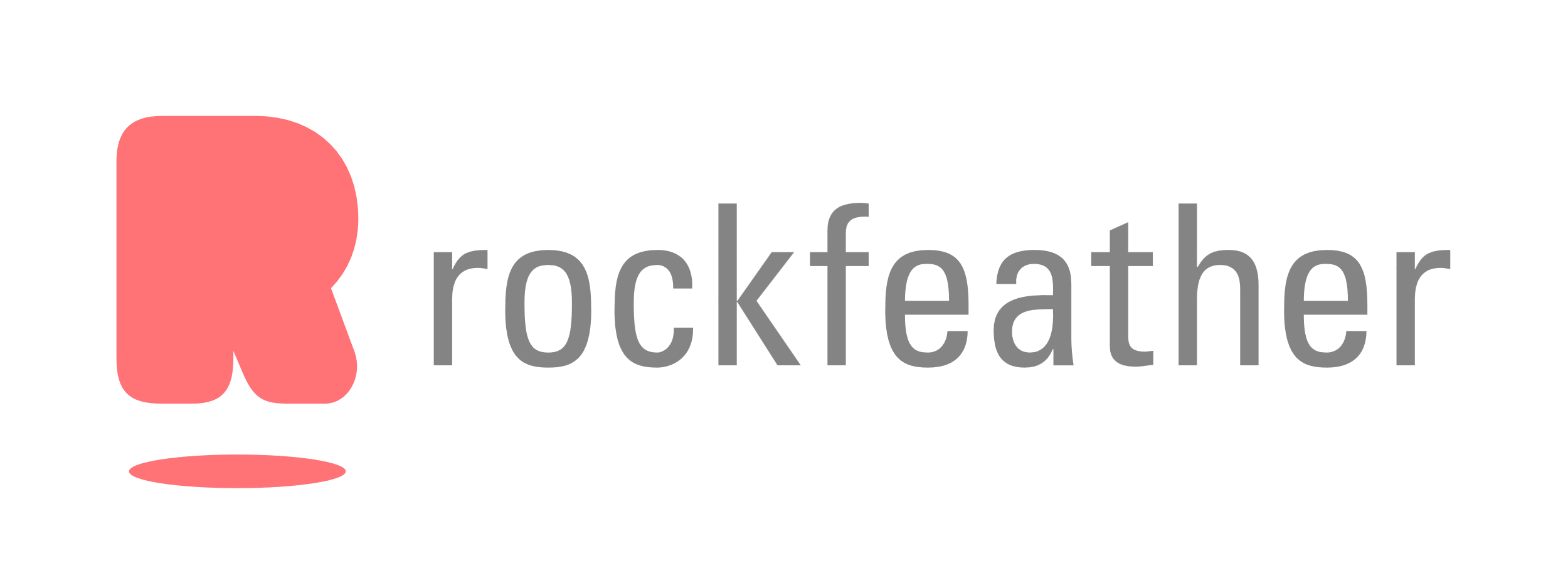 Zilver partners
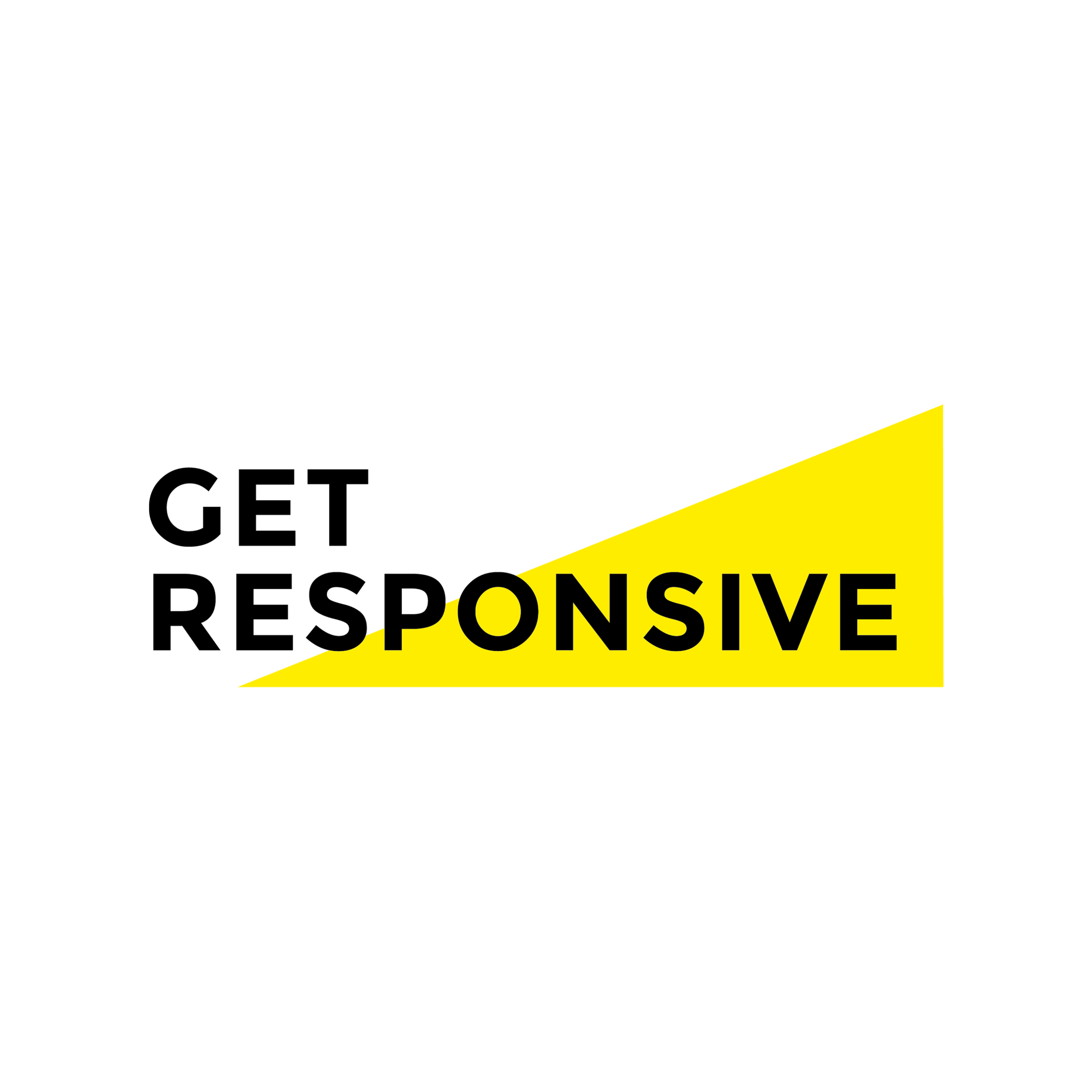 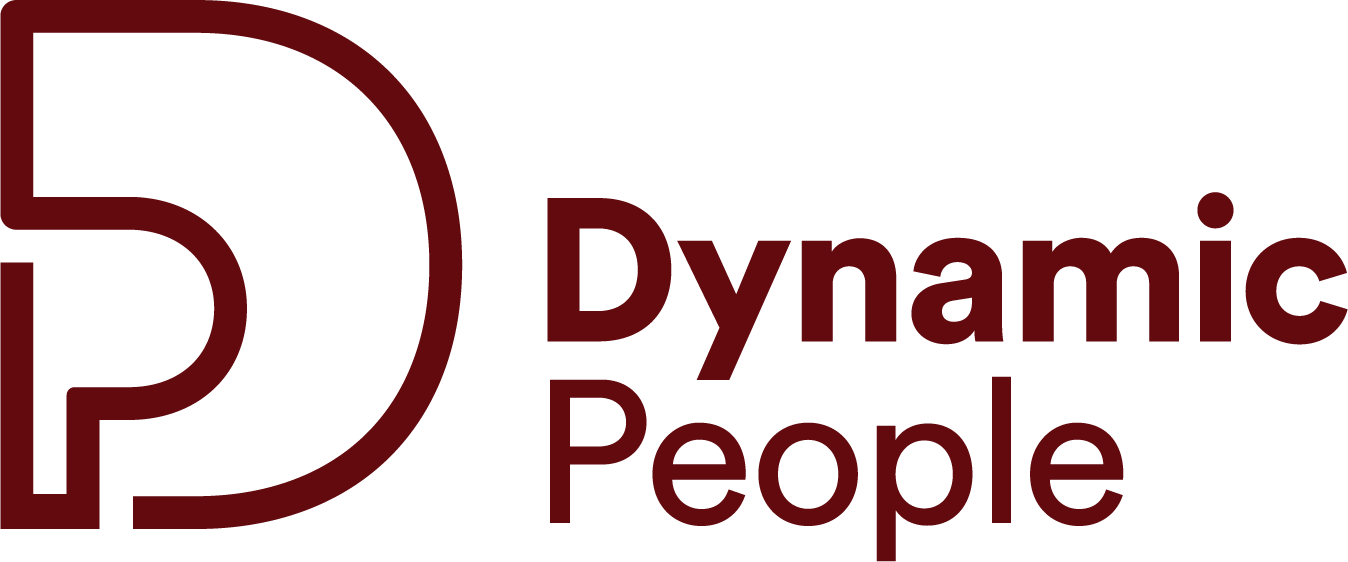 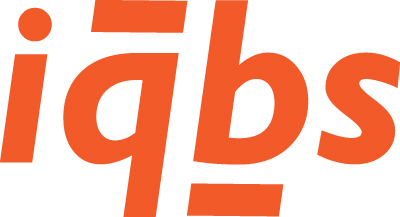 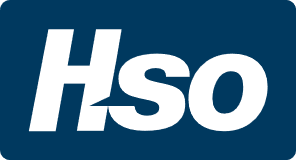 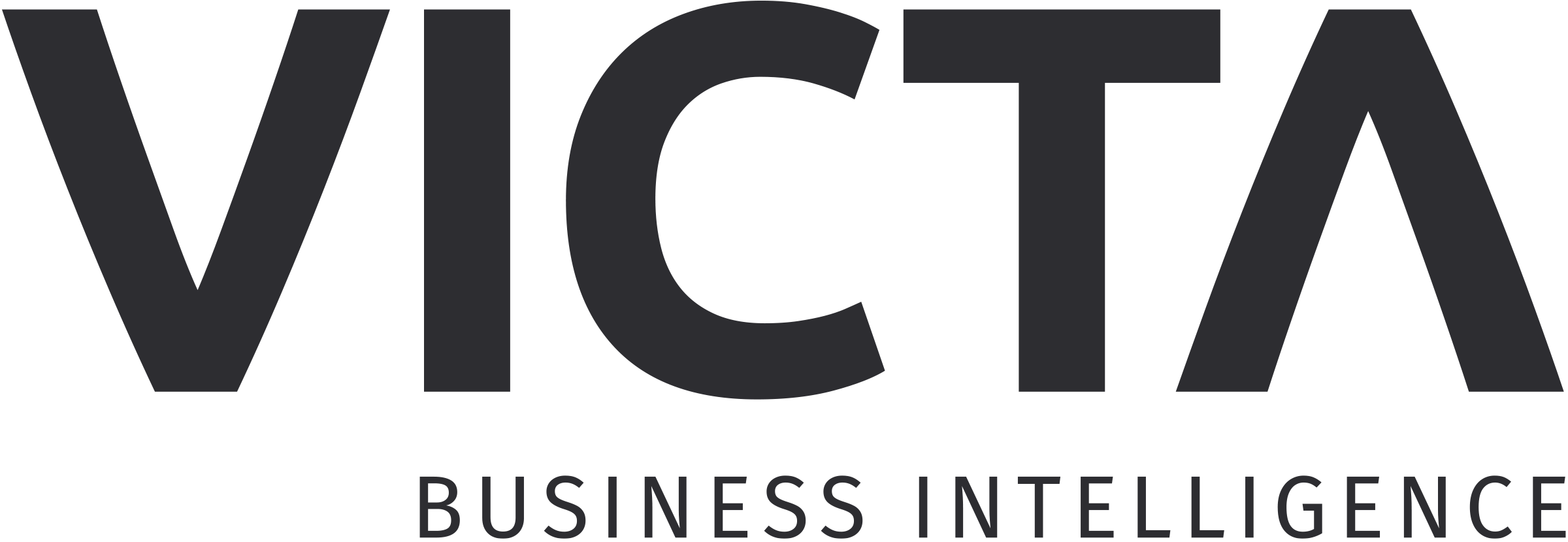 Brons partners
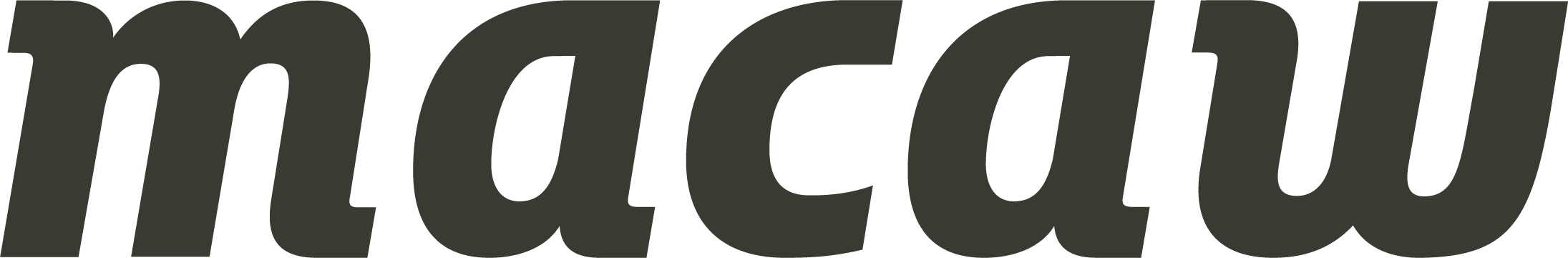 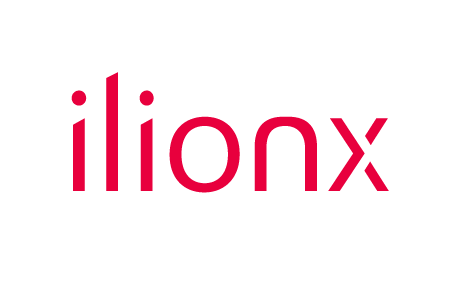 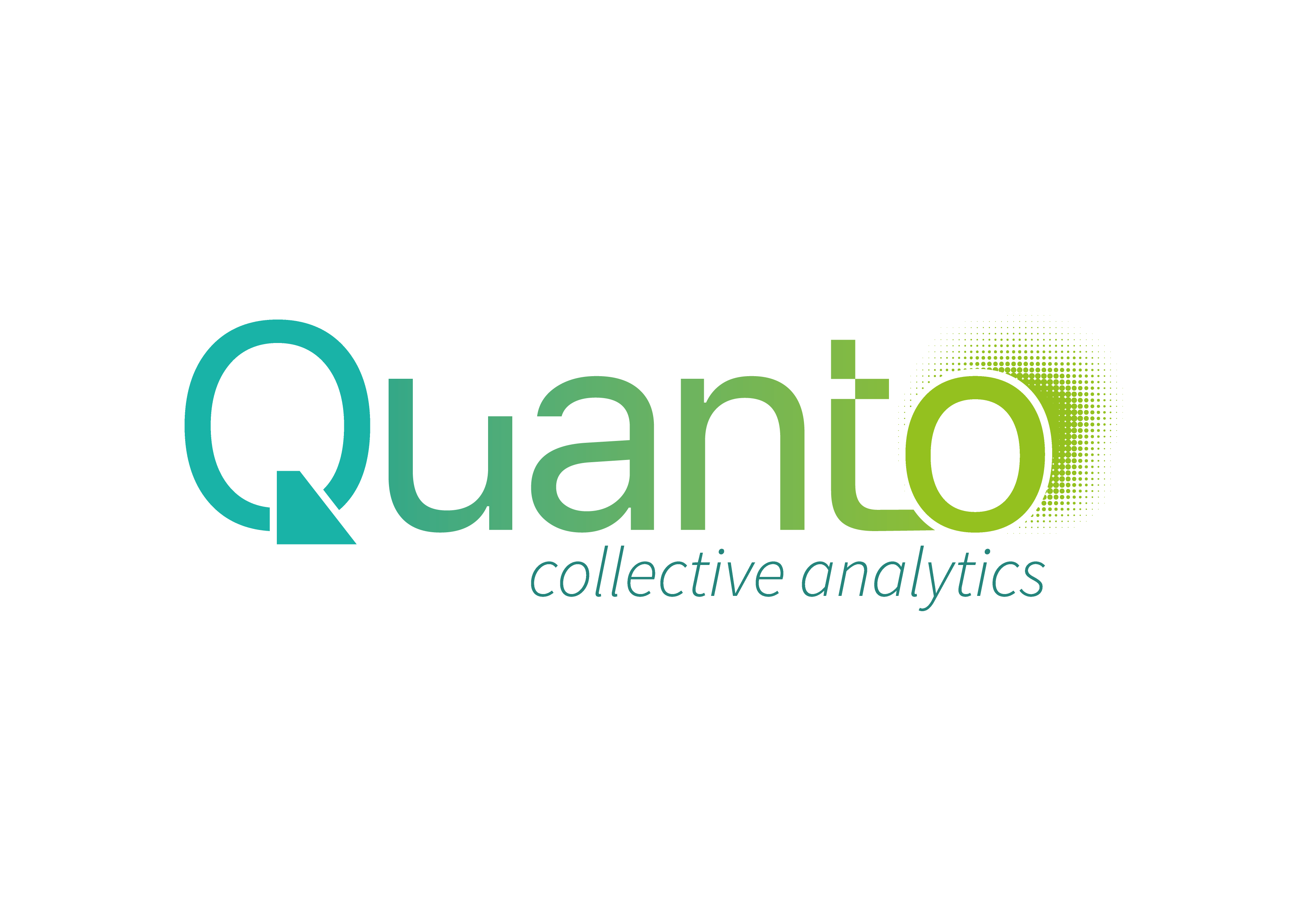 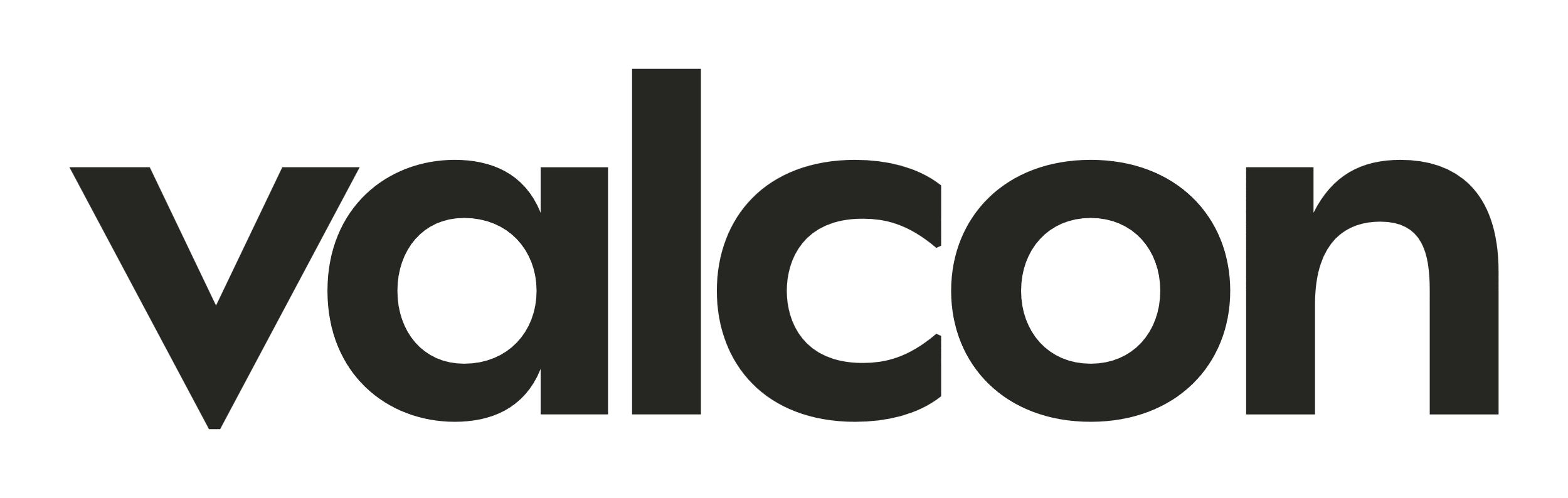 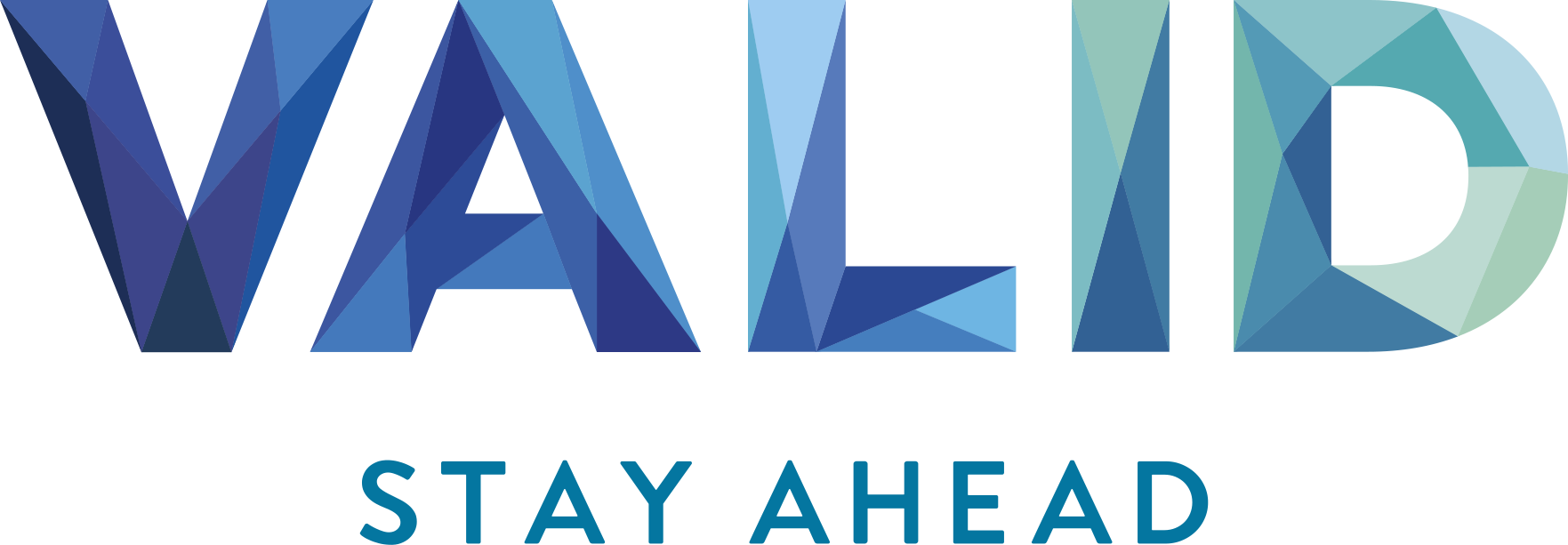 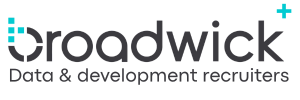 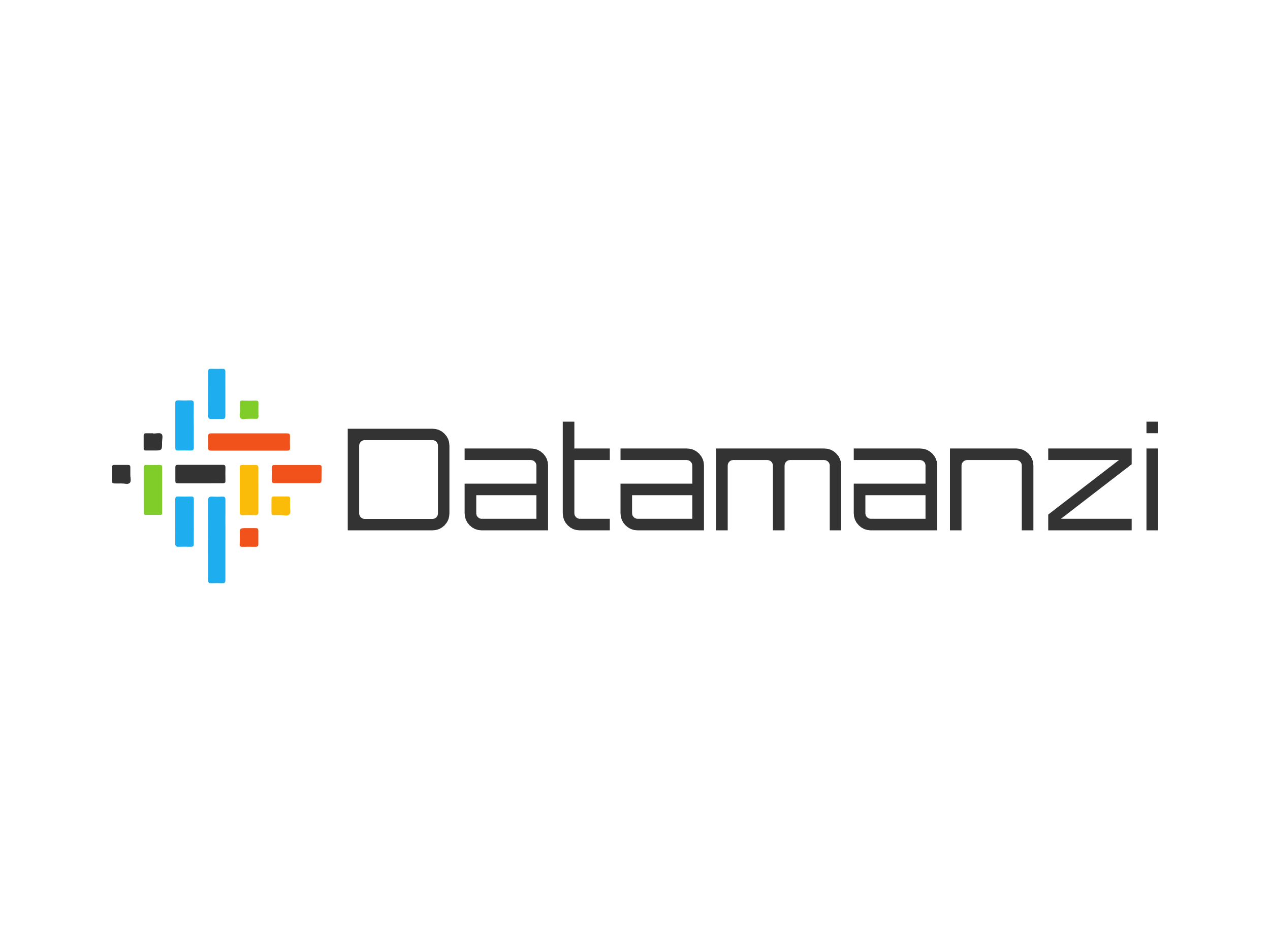 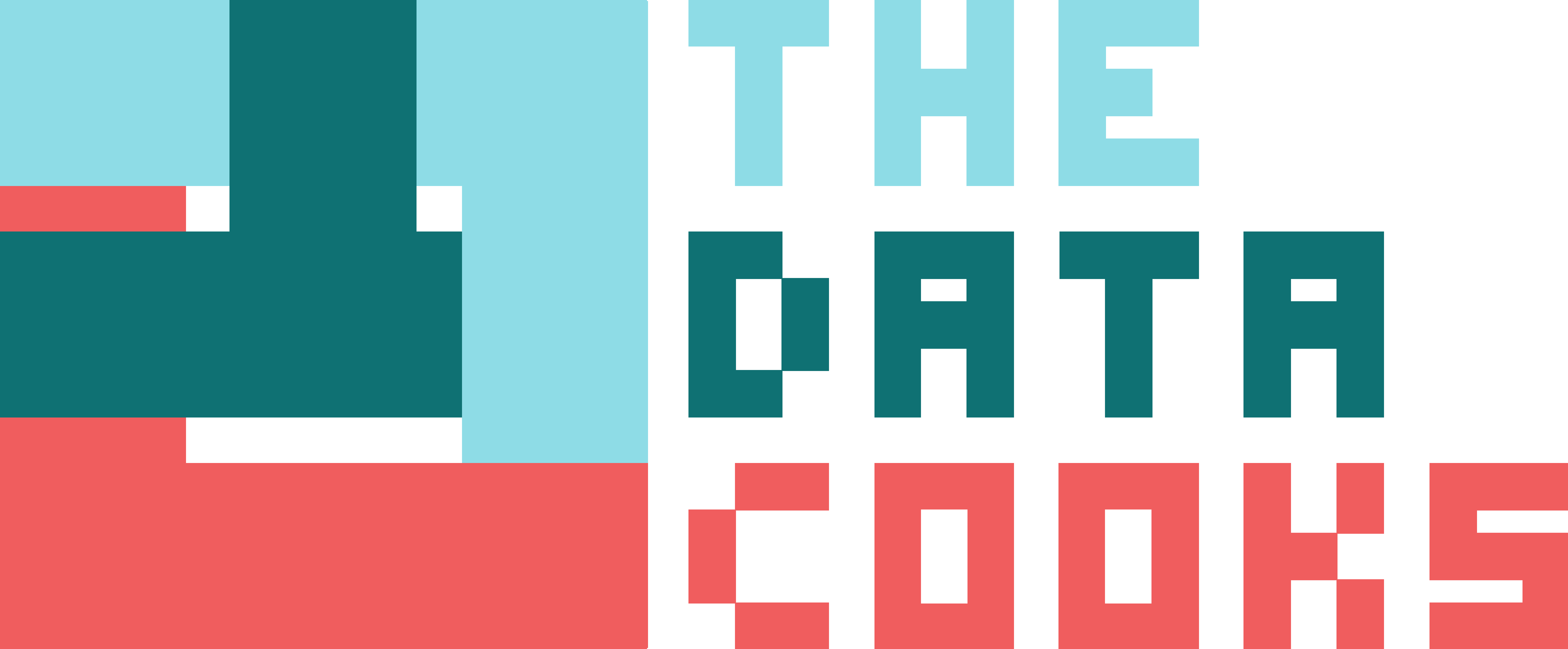 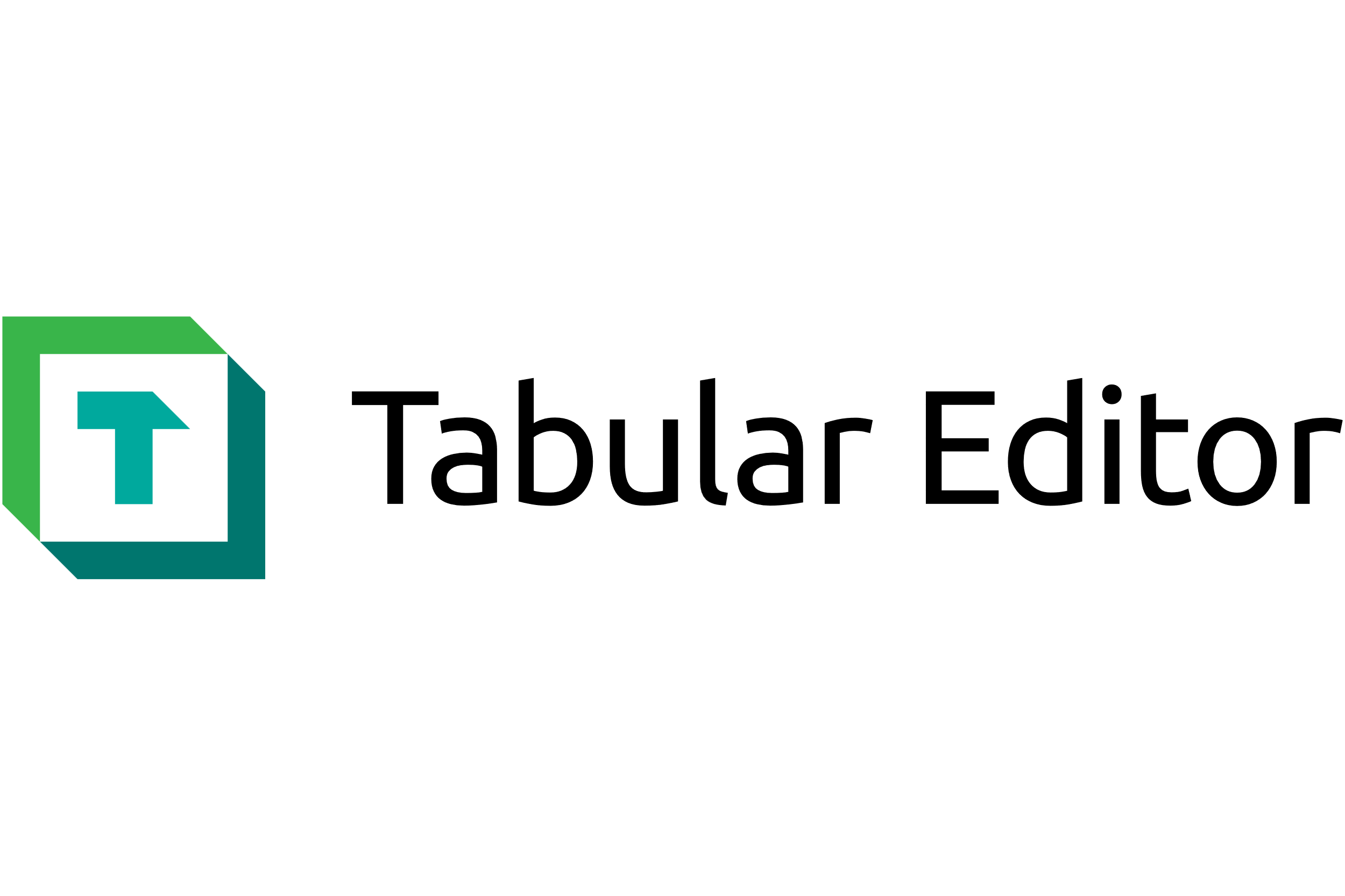 Community partners
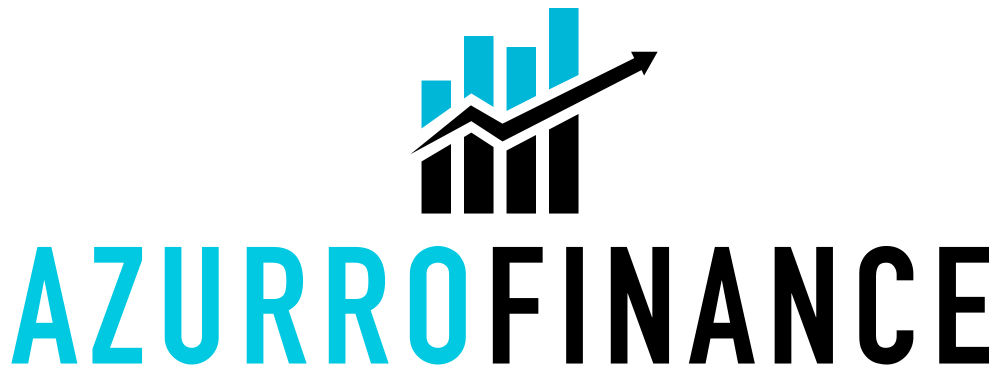 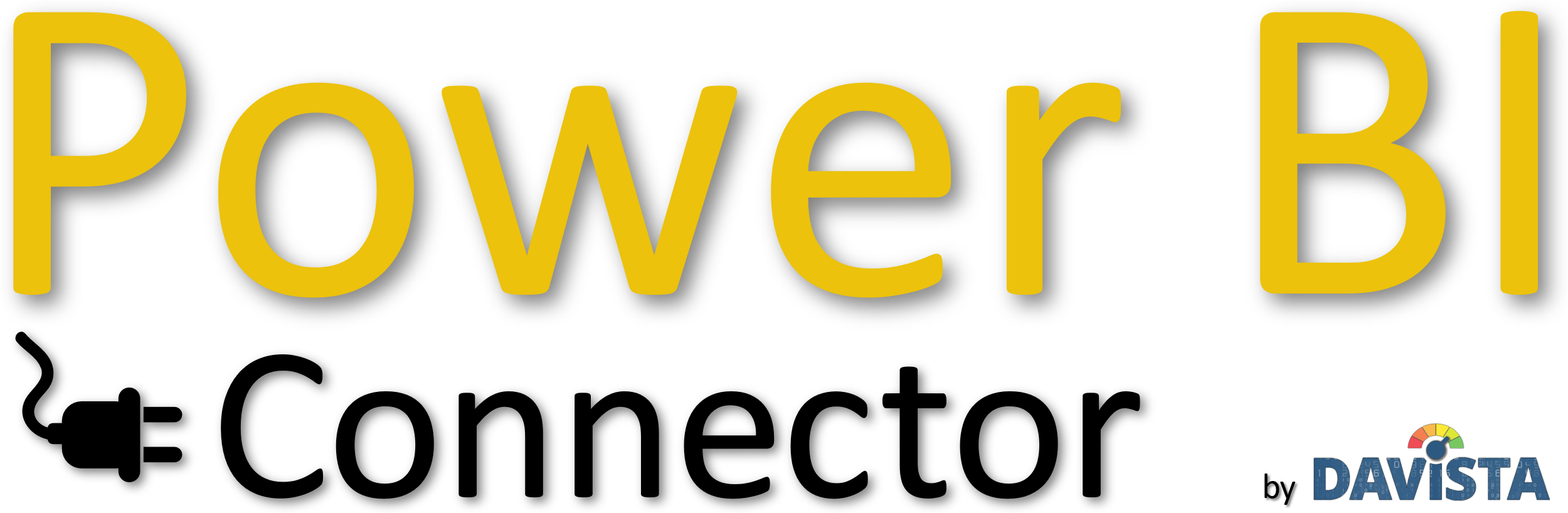 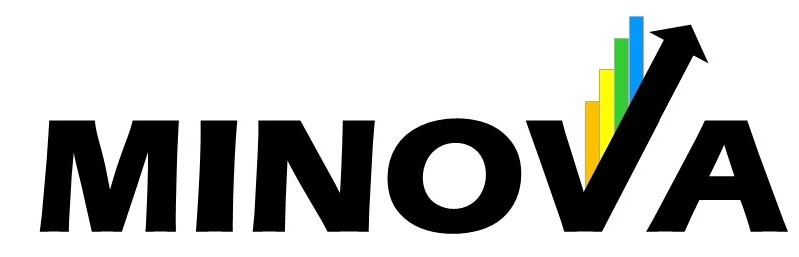 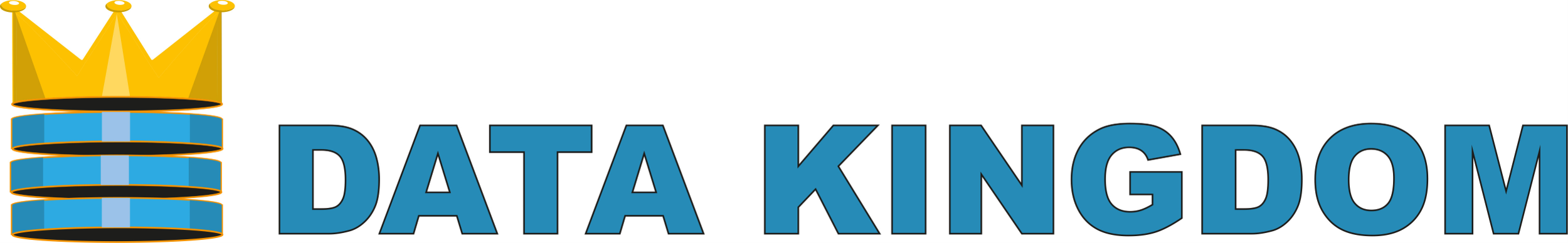 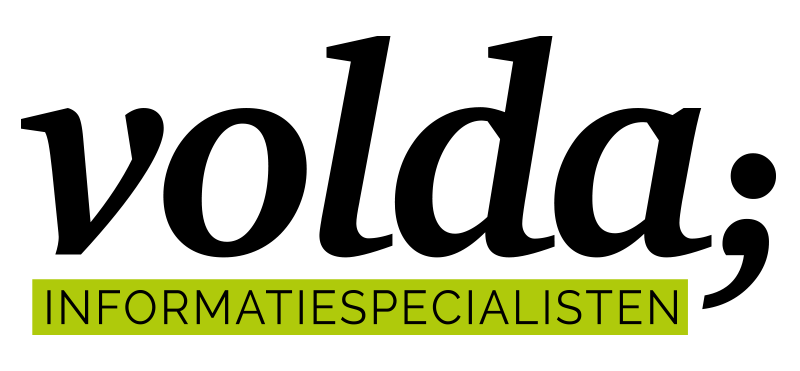 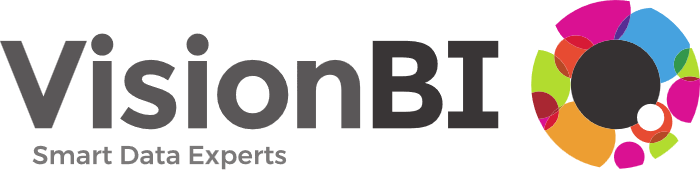 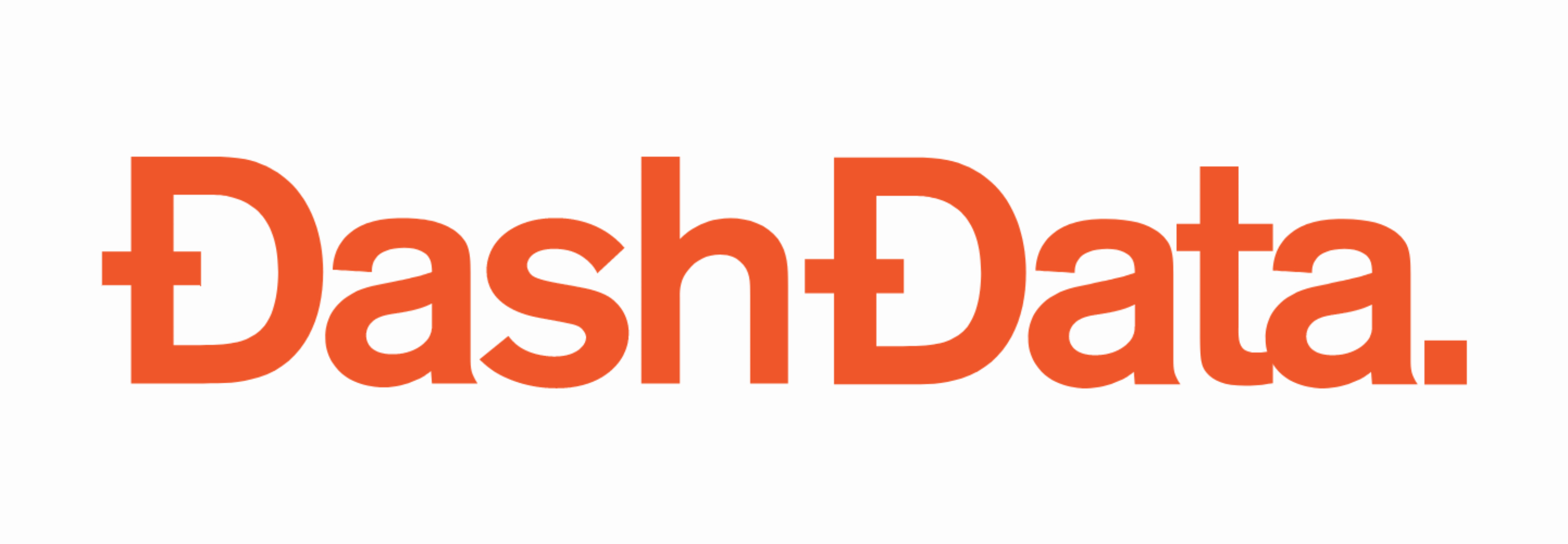 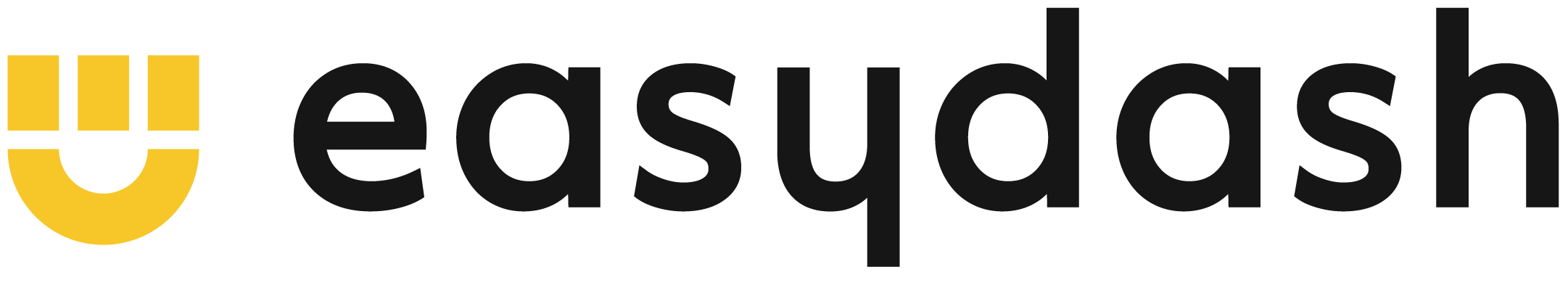 Grzegorz (Greg) Strzymiński
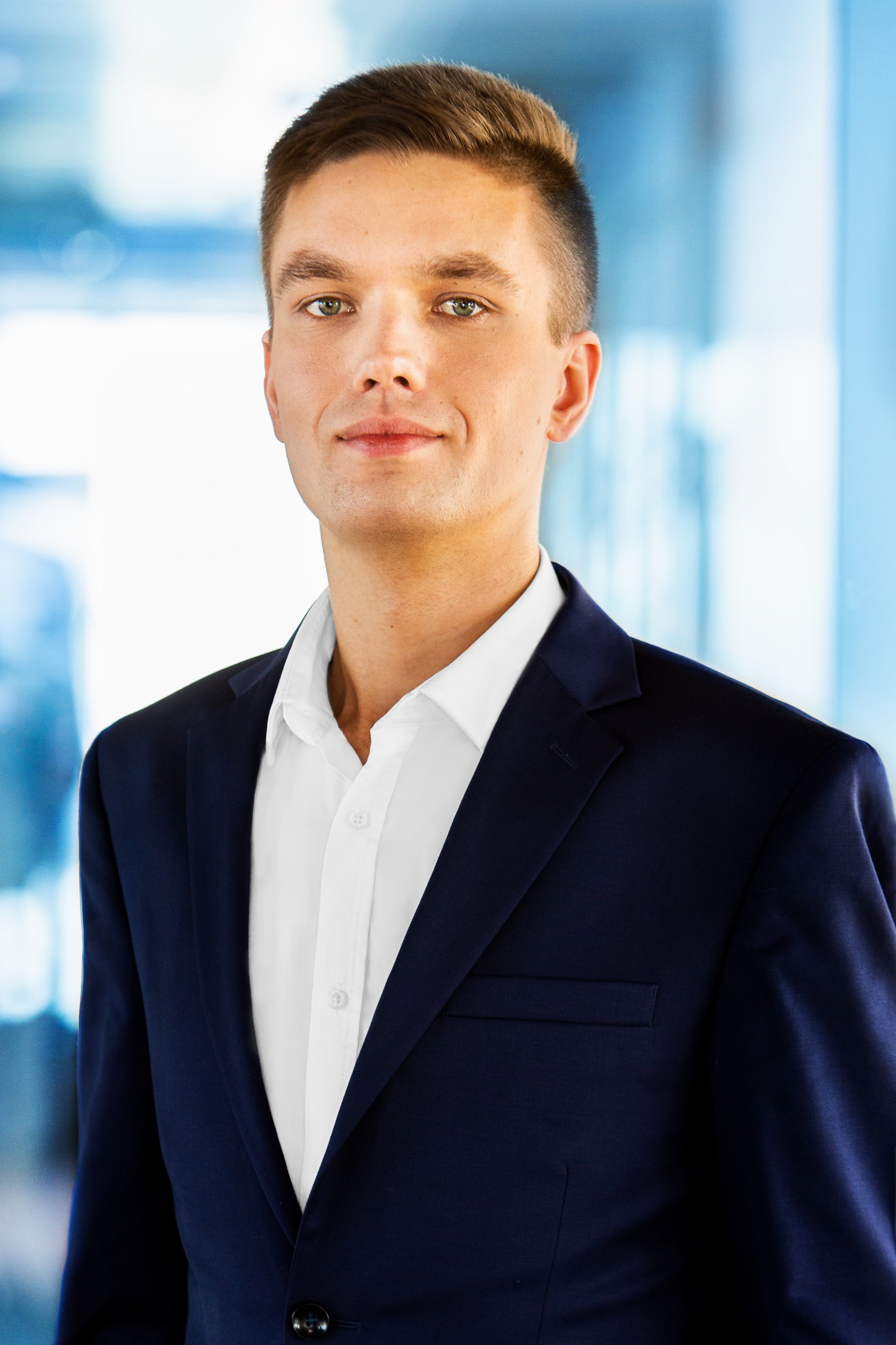 Senior BI Developer at Kearney in Warsaw, Poland

Developing end-to-end reporting and analysis solutions
Designing data models and pipelines
DAX fan
Agenda
Custom functions in Power Query in a nutshell

Use-cases for Power Query custom functions

Live demos

Limitations and considerations
After this session you will be:
Equipped with knowledge on how to recognize use-cases for automation using Power Query custom functions

Able to create custom functions to handle various scenarios 

Familiar with methods to debug and optimize custom functions
A function
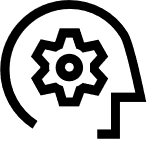 Y             =           F(X)
Outcome		          	     Function	        Input
A function
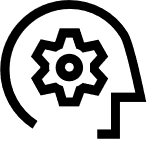 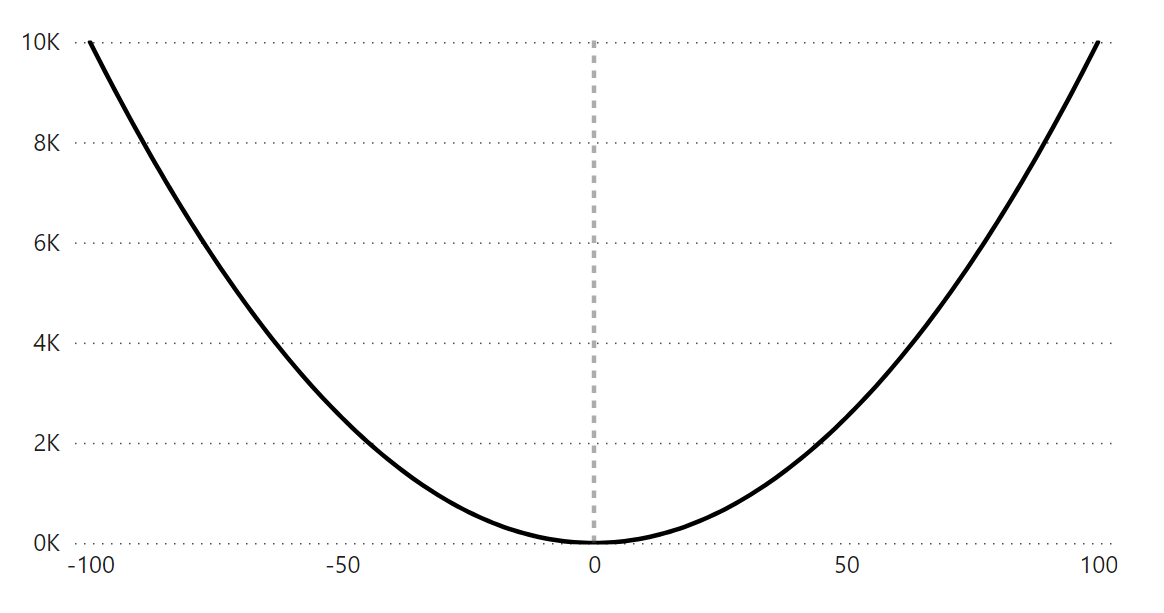 Once we define what a function does we can apply it over a number of inputs
A custom function in Power Query
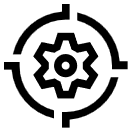 Y             =           F(X)
Result		          	 Transformation	      Parameter
General use-case for custom functions in Power Query
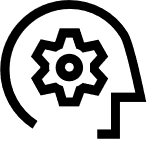 Use custom functions when you need to transform multiple files in the same format at once in the same way and consolidate them
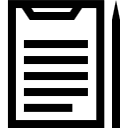 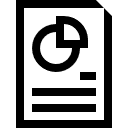 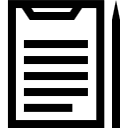 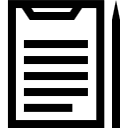 Rule of thumb – when to leverage custom functions
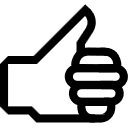 Files are in a consistent format and are available for Power BI to ingest

It’s not possible to get access to the actual datasource

You need the insights quickly

There are manual steps included in data transformation after extracting from the datasource
Frequent use cases for custom functions in Power Query
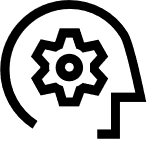 Monthly extracts from a source system stored as Excels in Sharepoint and used for analyses

Transactional data sent in manually from another team / division / vendor / client and stored as flat files

Tracking some data in the same Excel and format but each worksheet represents different entity
Live demos
Let’s see some live examples in Power BI
Function with sample file transformation or without
Only the function
Function and sample transformation
Easier to debug
Faster to update

Need to maintain the sample file
Its’ inputs need to be Power Query parameters
More troublesome to debug
Slower to update

Doesn’t need the sample transformation file
Its’ inputs can be unrelated to Power Query parameters
Considerations
Extracts are stored and available for Power BI to ingest -> they come from somewhere too

You need the insights quickly –> there’s no time for developing a more forward-looking solution

There are manual steps included in data transformation after extracting from the datasource –> it’s not possible to connect to the datasource and pull all data at once
When custom functions might not be the go-to choice
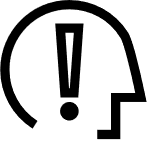 Large data volume from flat files and incremental addition of new

Input format is not always consistent

Data transformations required are very compute-heavy
Alternatives to custom functions
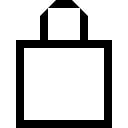 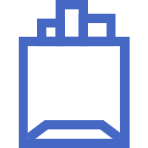 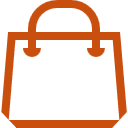 Consolidating inputs, favourably with migration to another file type

Direct or indirect connection to a data source

API
Once you ingest the data …
It’s time to think about data modelling!
To use custom functions or not to?
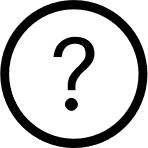 You need to prepare an analysis due in a few days based on marketing campaigns effectiveness data. Data is stored in a network drive of your company and comes in every week by an automated email from a marketing agency that drives campaigns for your firm. The marketing agency generates and sends the Excel files in an automated way.
To use custom functions or not to?
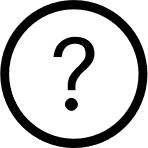 You want to create a sales report from your company’s transactional data. Data is extracted using a SQL script by a Data Analyst once per month and stored as .csv files in a Sharepoint Folder, for Excel analyses of your team. So far there are are 300 million rows corresponding to 2 years of data.
Q&A
Thank you!
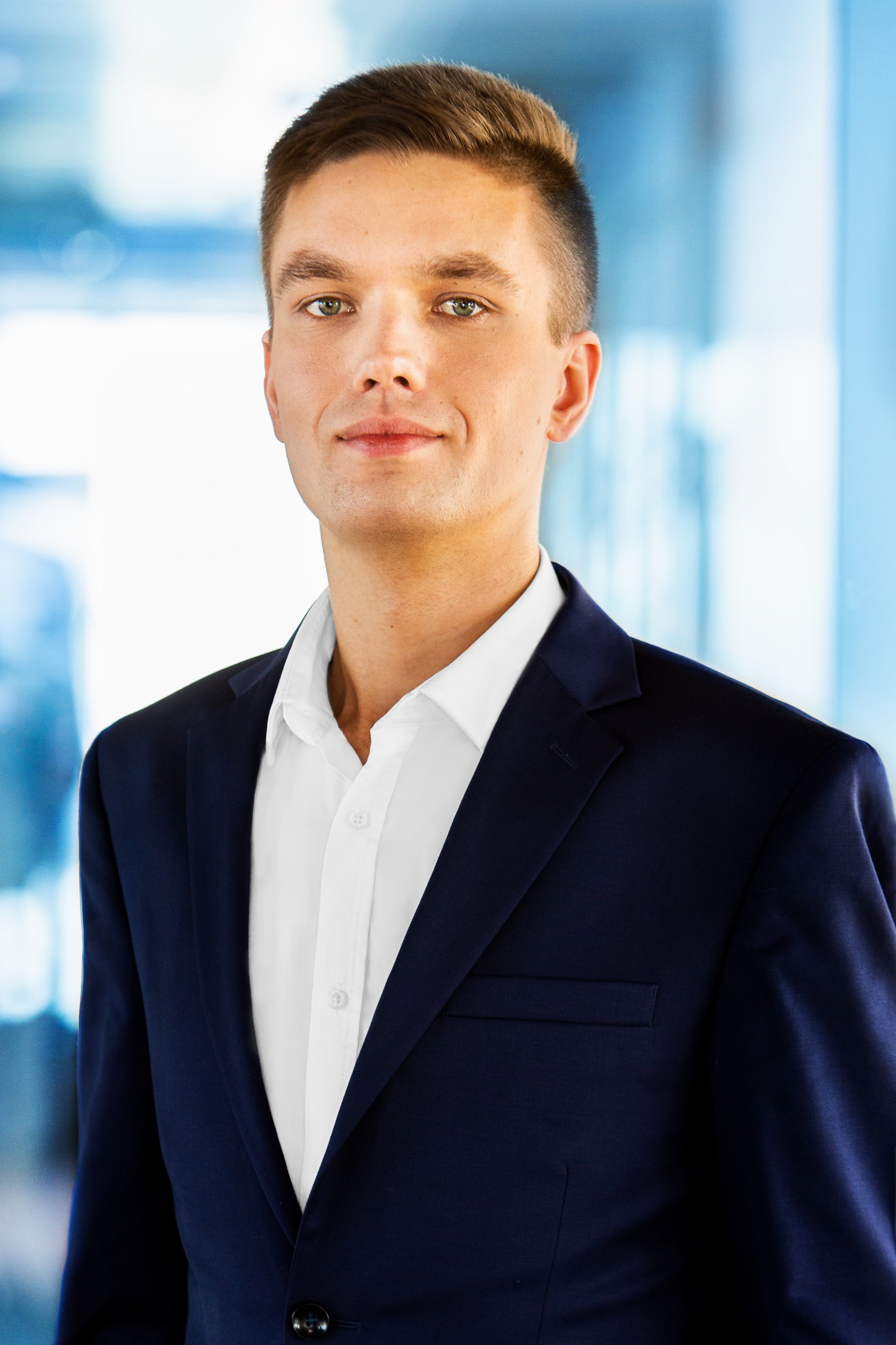 Grzegorz Strzymiński

https://www.linkedin.com/in/grzegorz-strzyminski/

grzegorz.strzyminski@kearney.com
Session evaluation
Event evaluation